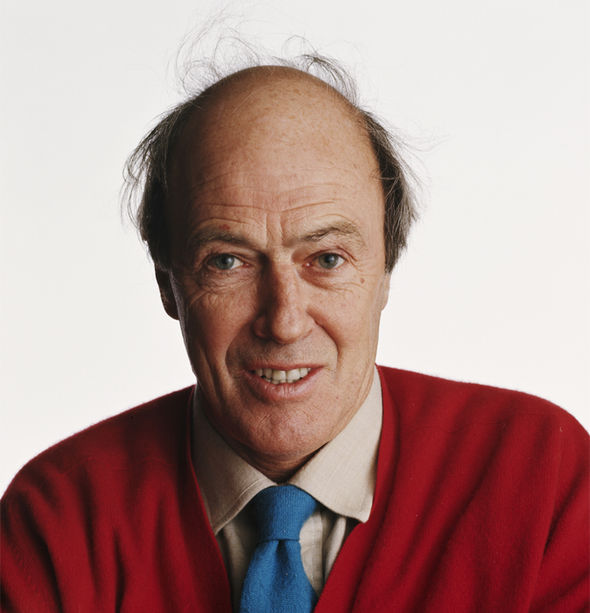 The Landlady
Roald Dahl
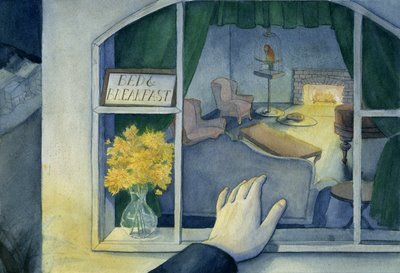 Finding the implicit (suggested) meaning requires you to use the clues the writer gives you to find information that they do not directly tell you.
Learning Objective: 

to develop our inference skills by exploring IMPLICIT meaning.
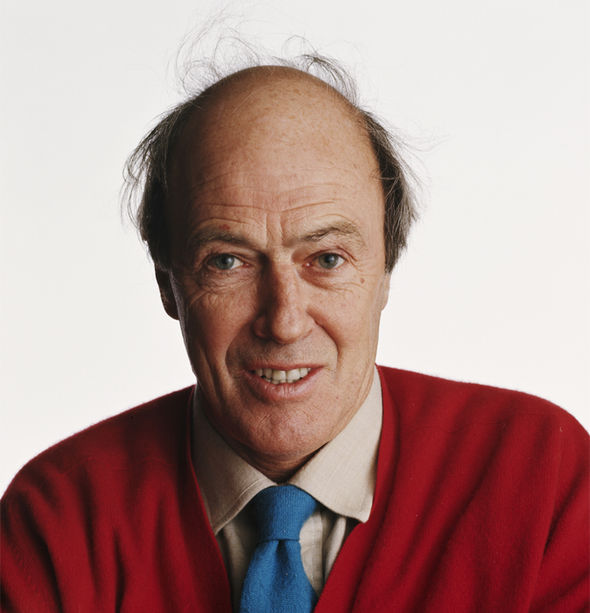 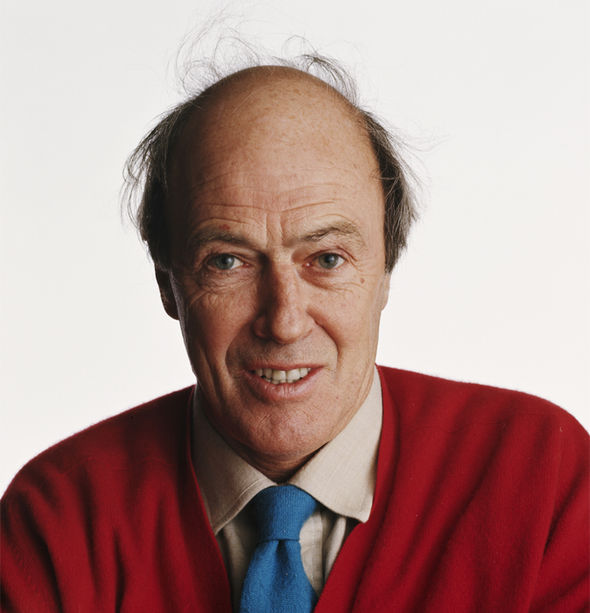 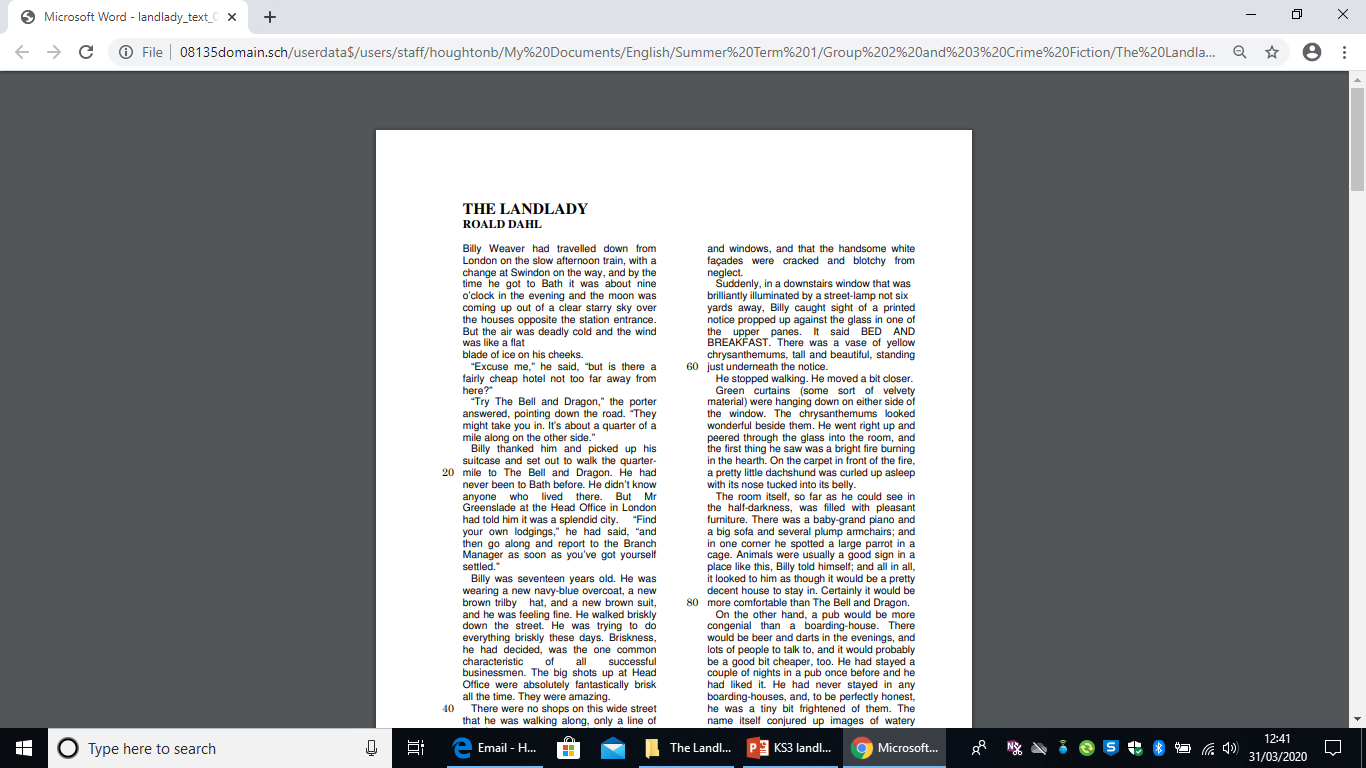 Task 1: 

Read the short story, “The Landlady” by Roald Dahl.
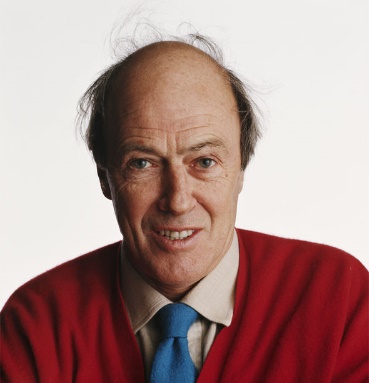 Task 2: 

Answer the following questions about the opening paragraphs of the short story.

What are the names of the main characters in the story?
Where is the story set (the setting)?
What time of year is Roald Dahl implying?
How do you know? Write down a quote to support your understanding. 
Why is he travelling away from home – for what purpose?
What is the name of the establishment that is recommended by the porter?
How old is the young man?
What is he wearing?
What do the clothes he is wearing say about his type of job? What do you think he does?
How does the young man walk down the street? Write down a quote to describe how he is walking.
Task 3: 

Positive Phrases: Using lines 1-7

Find a positive phrase about the setting (place) at the start of the story.
	Write down the positive phrase.

2. What does the phrase ‘imply’ (suggest) to readers about the  place  Billy has moved to?
Using your own words, describe the place. Does the writer imply that the place is safe?
Task 4:  Exploring writing techniques to communicate IMPLICIT meaning.
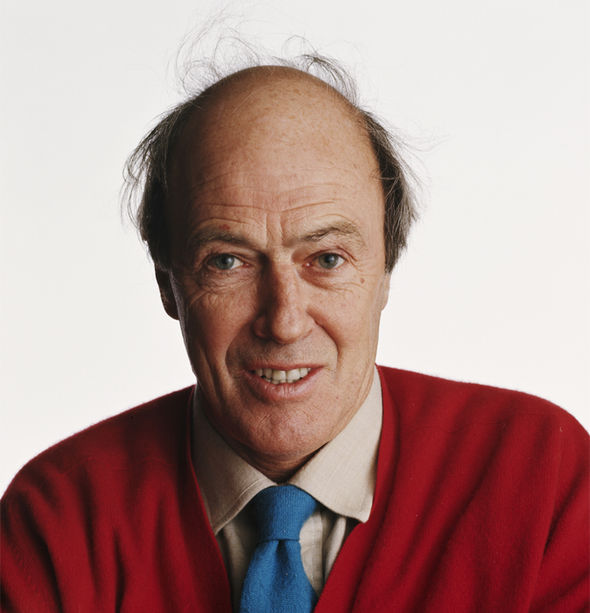 Task 5: Comparing the text to the short film.
The Landlady – Roald Dahl
https://www.bing.com/videos/search?q=Roald+Dahl+the+Landlady+Story&&view=detail&mid=A4708103BBB3380CEDFDA4708103BBB3380CEDFD&&FORM=VRDGAR&ru=%2Fvideos%2Fsearch%3Fq%3DRoald%2BDahl%2Bthe%2BLandlady%2BStory%26FORM%3DHDRSC3
DETECTIVE TIME: Similarities and Differences

Whilst watching the short film make some notes about the similarities and differences between the text and the film:

For example: 
Does Roald Dahl mention a conversation between Billy and the Vicar on the train?
Are Billy’s clothes the same colour in the film as stated in the text?